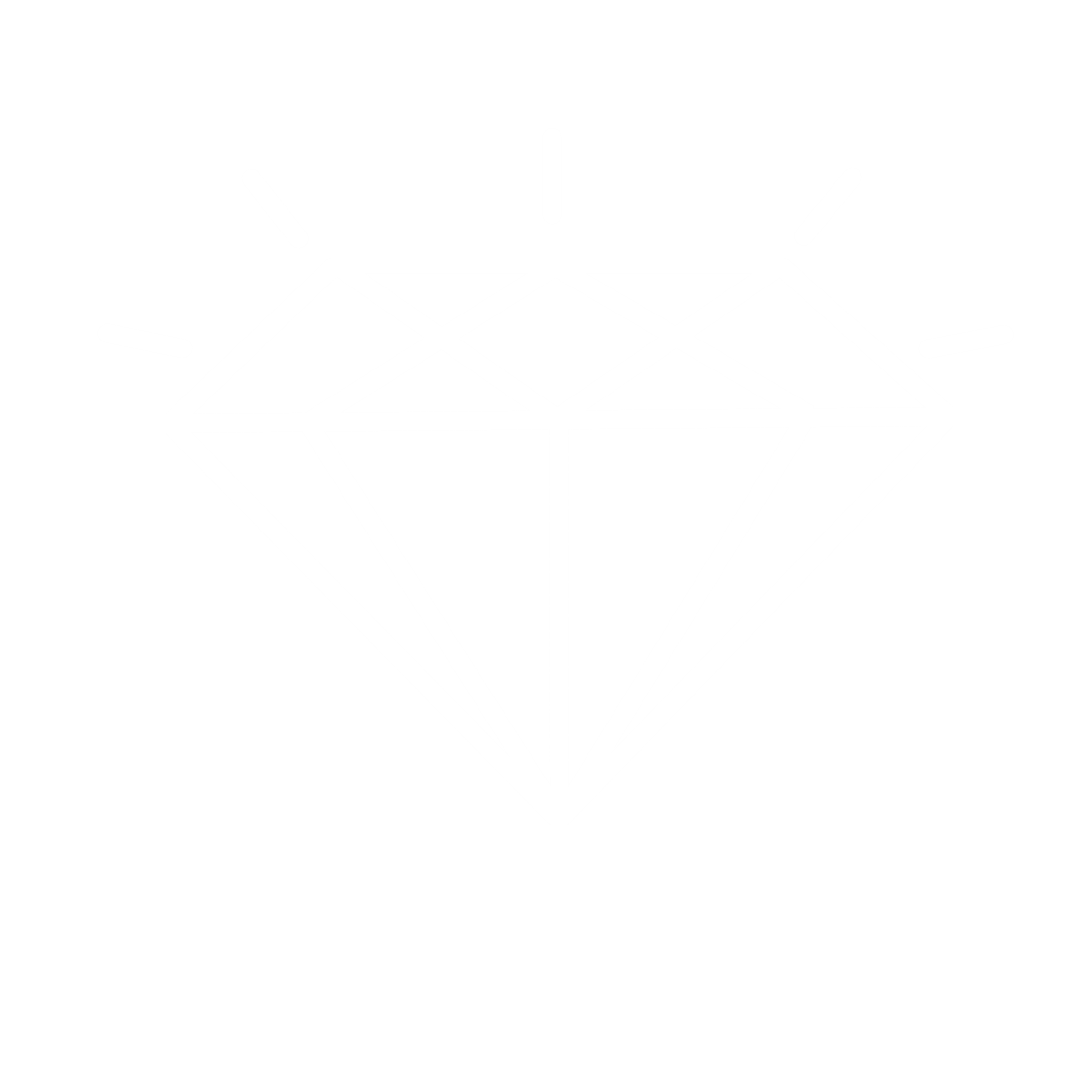 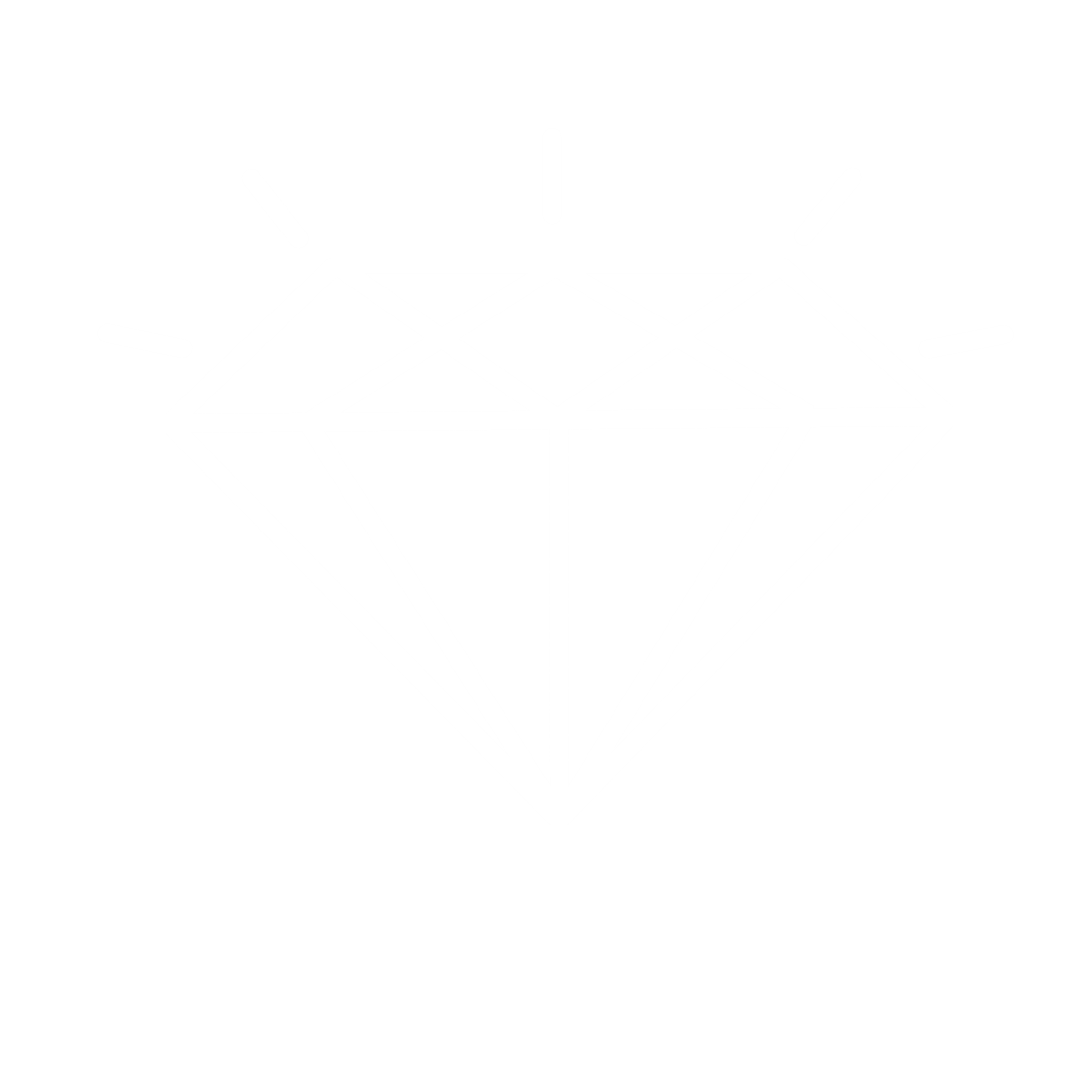 Arvo asiakkaalle – mitä Rinnallakulkijapalvelu tarjoaa sinulle
Saat tietoa ja neuvontaa päätöstesi tueksi
Tieto ja tunne, ettei tarvitse pärjätä yksin
Tiedät, mitä sosiaalisia etuuksia ja tukia sinulla on mahdollisuus hakea
Sinulle sopivat etuudet ja tuet on haettu
Saat tukea taloudellisen tilanteen tasapainottamiseksi
Saat taitoja ja työkaluja arjen hallintaan
Saat arkeen mielekästä tekemistä ja elämänlaatua
Toimintakykysi paranee 
Saat tukea vahvuuksiesi tunnistamiseksi
Motivaatiosi lisääntyy
Saat apua ahdistukseen 
Arjestasi tulee toimivampi
Perheesi hyvinvointi paranee
Työllistymismahdollisuutesi paranevat tai löydät itsellesi opiskelupaikan
Palvelulupaus
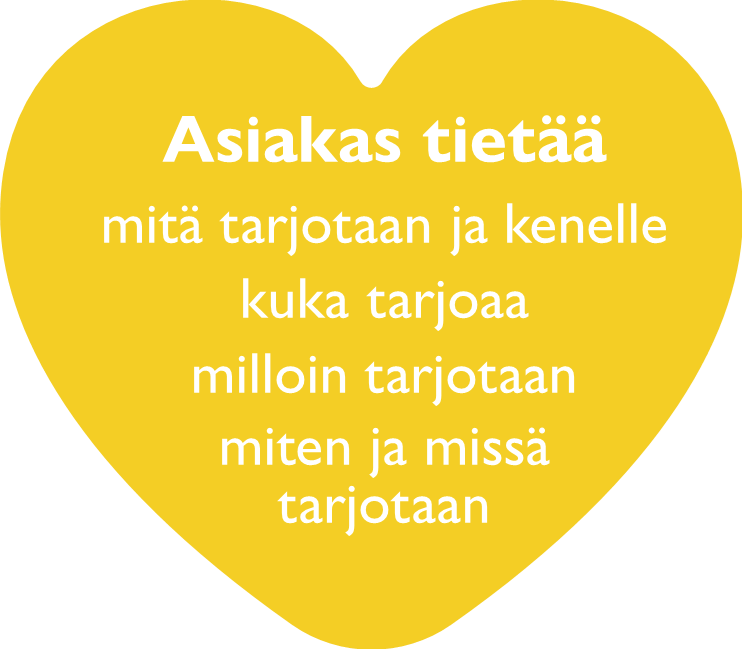 Keskustellen | Kuunnellen | Kannustaen
Yhdessä kanssasi yksilöllisiä vaihtoehtoja etsien.
 Saat tietoa, turvaa ja tukea.
Saat rinnallakulkijan.